Prime Factorization
Sec 2.2
Objective
The students will learn find factors and multiples and to use prime factorization.
Definitions
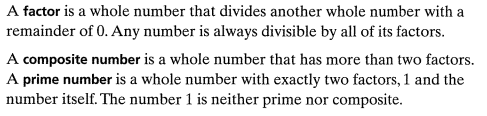 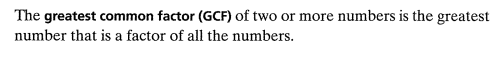 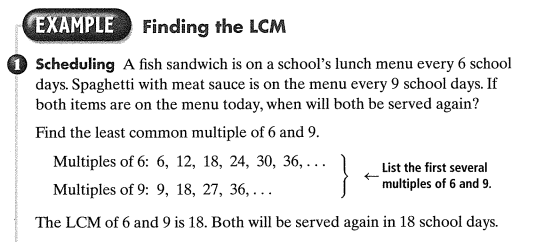 Examples
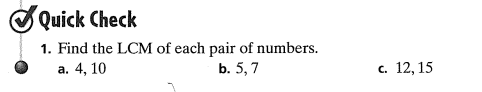 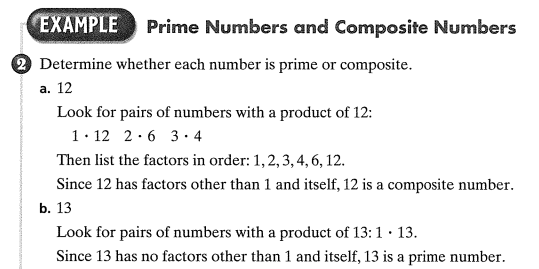 Examples
Determine if the following are prime or composite numbers.


37				22				83				111
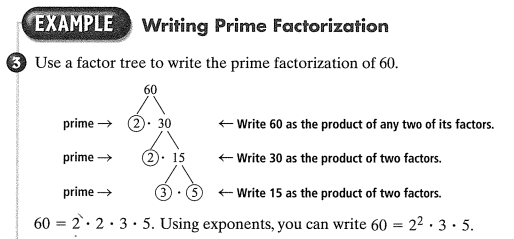 Examples
Example
Questions?
Exit Ticket